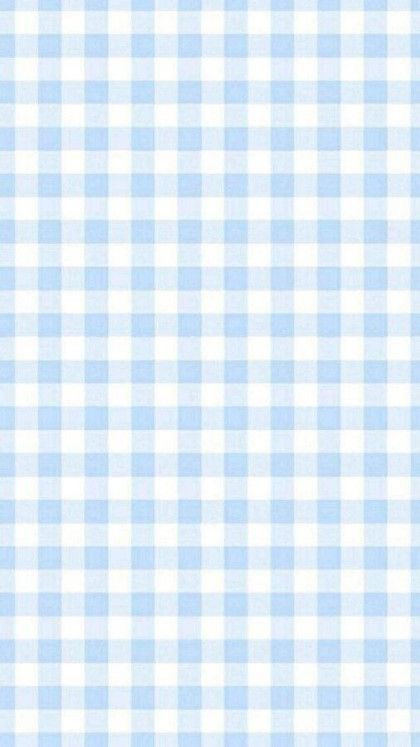 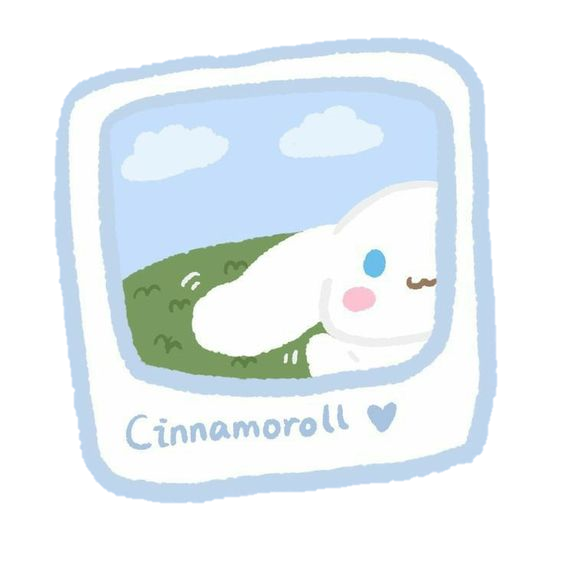 ESCUELA NORMAL DE EDUCACIÓN PREESCOLAR
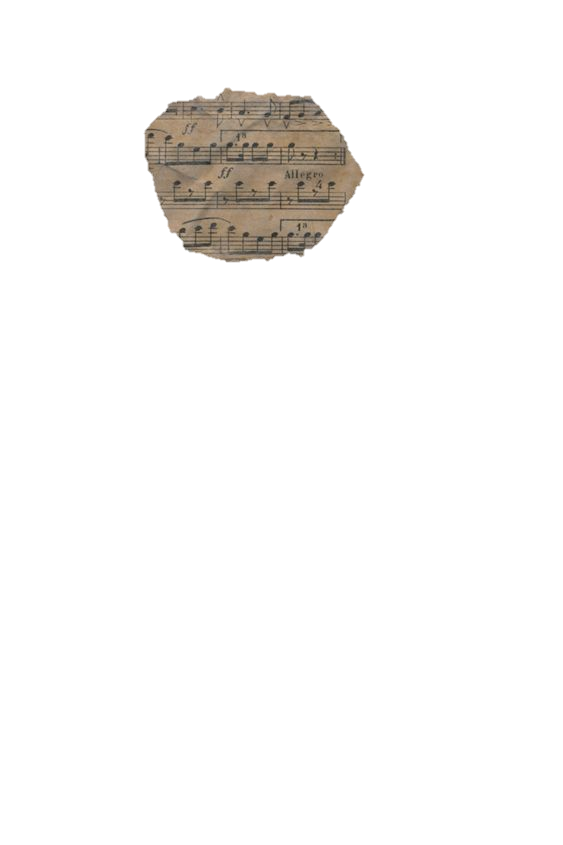 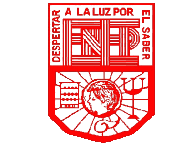 Asignatura: Música.
Titular: Jesus Armando Posada Hernández.
Título del trabajo: Evidencia de Unidad 3.
UNIDAD III. La Expresión Musical.

Detecta los procesos de aprendizaje de sus alumnos para favorecer su desarrollo cognitivo y socioemocional.
Aplica el plan y programas de estudio para alcanzar los propósitos educativos y contribuir al pleno desenvolvimiento de las capacidades de sus alumnos.
Diseña planeaciones aplicando sus conocimientos curriculares, psicopedagógicos, disciplinares, didácticos y tecnológicos para propiciar espacios de aprendizaje incluyentes que respondan a las necesidades de todos los alumnos en el marco del plan y programas de estudio.
Emplea la evaluación para intervenir en los diferentes ámbitos y momentos de la tarea educativa para mejorar los aprendizajes de sus alumnos.
Integra recursos de la investigación educativa para enriquecer su práctica profesional, expresando su interés por el conocimiento, la ciencia y la mejora de la educación. Actúa de manera ética ante la diversidad de situaciones que se presentan en la práctica profesional.

Alumna: ALMA DELIA URDIALES BUSTOS #19

SALTILLO, COAHUILA               ENERO 2022
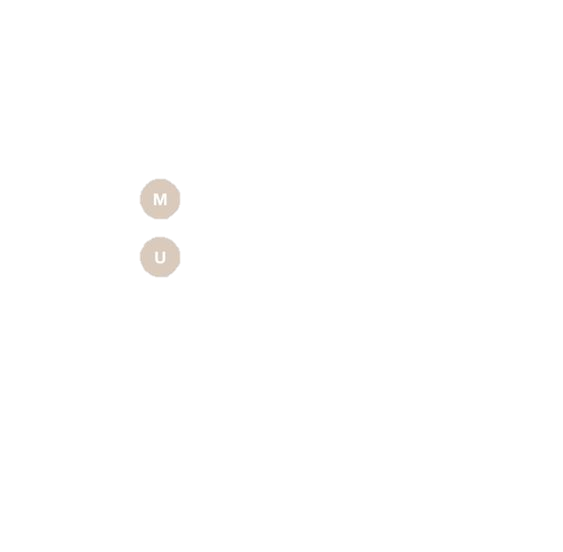 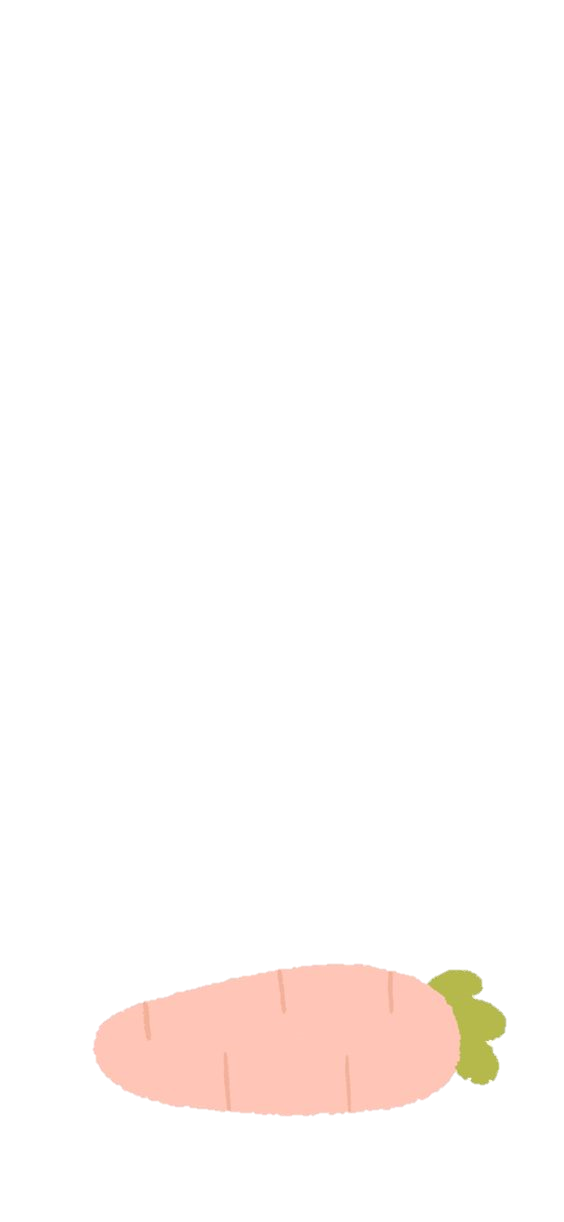 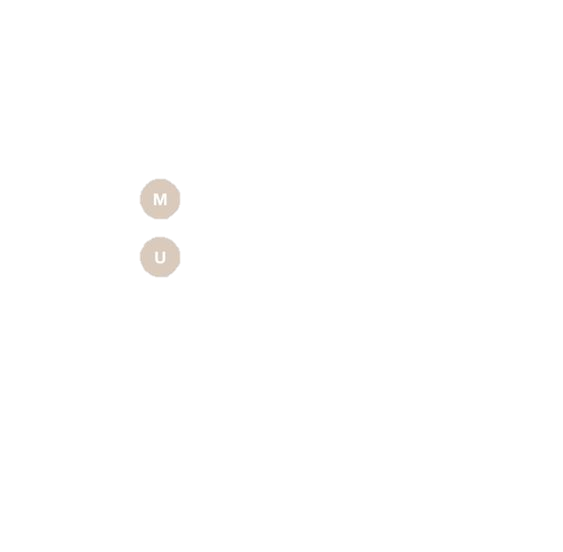 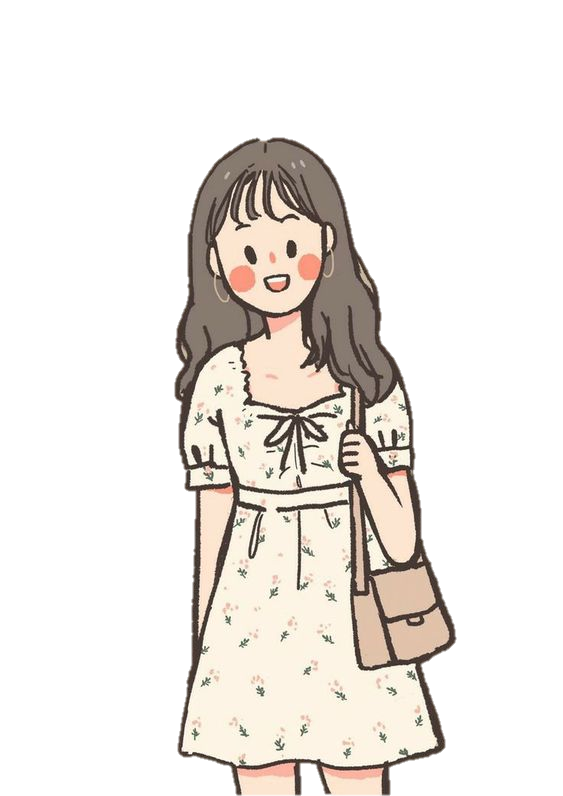 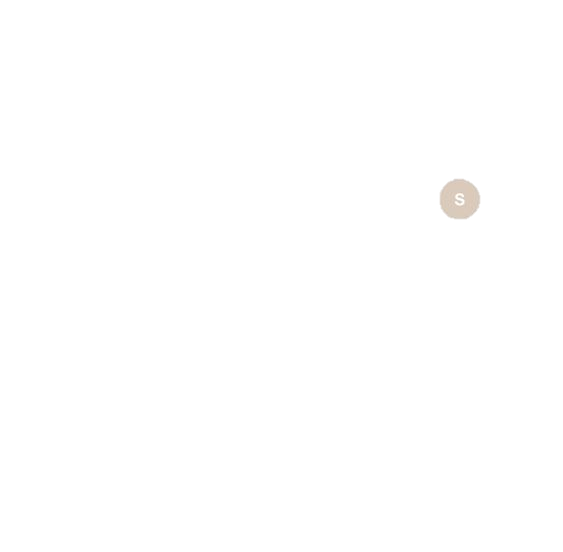 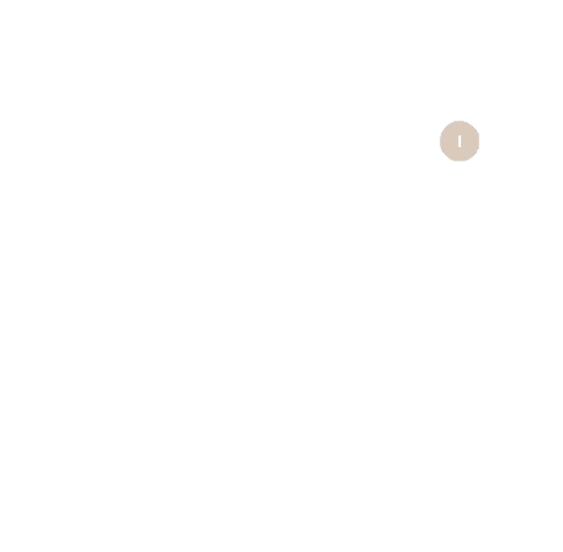 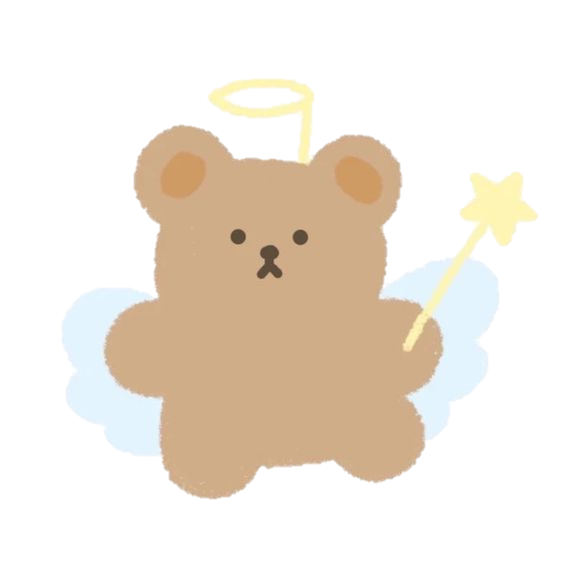 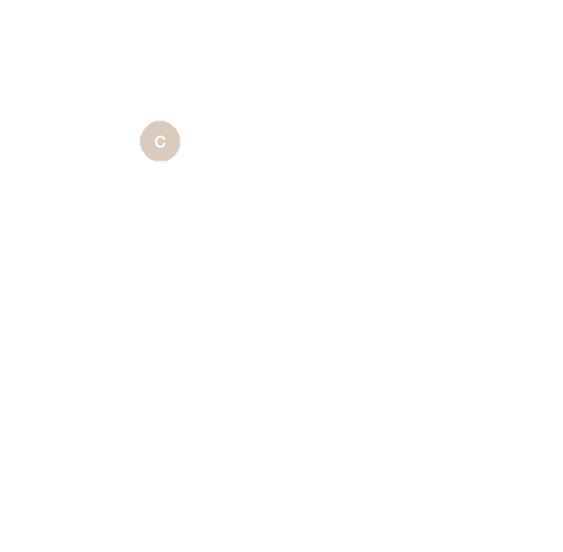 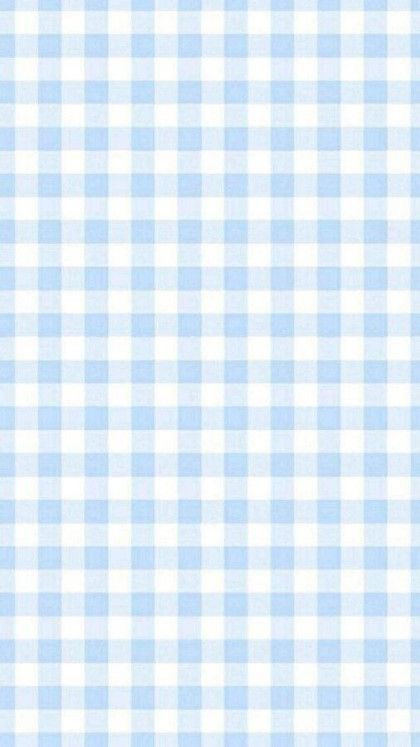 Villancicos Mexicanos:
Ven a Cantar
Otro año que queda atrás
Mil momentos que recordar
Otro año, mil sueños más
Hechos realidad

Los problemas vienen y van
Y al final todo sigue igual
No hay montaña que pueda más
Que la voluntad

Navidad, feliz Navidad
Vuelve a casa, vuelve al hogar
Navidad, feliz Navidad
El calor de hogar

Ven a cantar, ven a cantar
Que ya llegó la Navidad
Ven a cantar, ven a cantar
Que ya está aquí la Navidad

Ven a cantar, ven a cantar
Que ya llegó la Navidad
Ven a cantar, ven a cantar
Que ya está aquí la Navidad

Gira el mundo, gira el reloj
Gira el viento, el mar y el Sol
Dale vuelta a tu corazón
Y llénalo de amor
Link:
https://youtu.be/fqhcF9_grcg
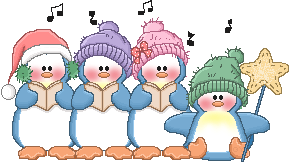 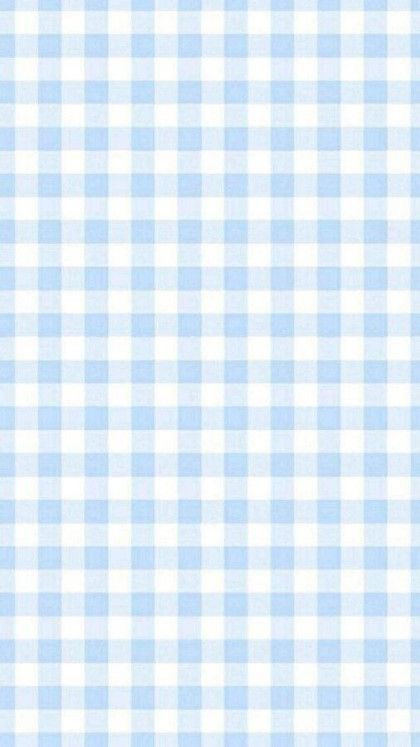 Villancicos Mexicanos:
Ven a Cantar
Navidad, feliz Navidad
Vuelve a casa, vuelve al hogar
Navidad, feliz Navidad
El calor de hogar

Ven a cantar, ven a cantar
Que ya llegó la Navidad
Ven a cantar, ven a cantar
Que ya está aquí la Navidad

Ven a cantar, ven a cantar
Que ya llegó la Navidad
Ven a cantar, ven a cantar
Que ya está aquí la Navidad
Ven a cantar, ven a cantar
Que ya llegó la Navidad
Ven a cantar, ven a cantar
Que ya está aquí la Navidad

Ven a cantar, ven a cantar
Que ya llegó la Navidad
Ven a cantar, ven a cantar
Que ya está aquí la Navidad
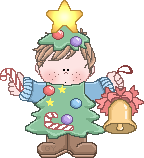 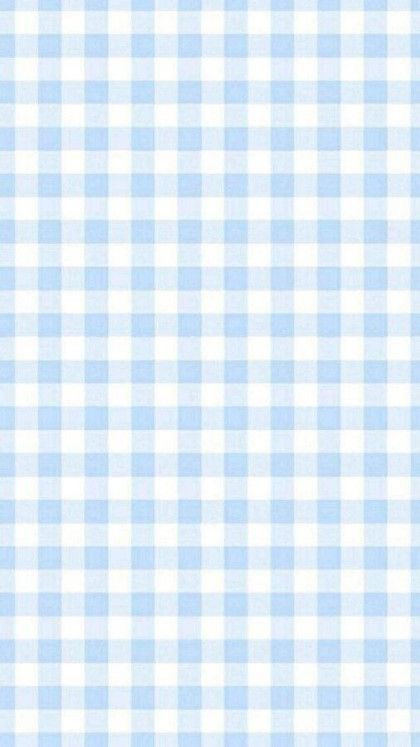 Villancicos Colombianos:
ZAGALILLOS
Zagalillos del valle, venidPastorcitos del monte, llegadEsperando al Mesías prometidoYa vendrá, ya vendrá, ya vendrá
Zagalillos del valle, venidPastorcitos del monte, llegadEsperando al Mesías prometidoYa vendrá, ya vendrá, ya vendrá
La esperanza, la gloria y la dichaLa tendremos en Él, ¿quién lo duda?Desdichado de aquel que no acuda      	Con la fe que le debe animar
Zagalillos del valle, venidPastorcitos del monte, llegadEsperando al Mesías prometidoYa vendrá, ya vendrá, ya vendrá
Zagalillos del valle, venidPastorcitos del monte, llegadEsperando al Mesías prometidoYa vendrá, ya vendrá, ya vendrá
Nacerá en un establo zagalaPastorcitos, venid, adoremosHoy venimos y luego volvemos	Y mañana nos puede salvar
Zagalillos del valle, venidPastorcitos del monte, llegadEsperando al Mesías prometidoYa vendrá, ya vendrá, ya vendrá
Zagalillos del valle, venidPastorcitos del monte, llegadEsperando al Mesias prometidoYa vendrá, ya vendrá, ya vendrá
Link: https://youtu.be/ntyByucO4QU
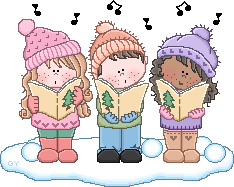